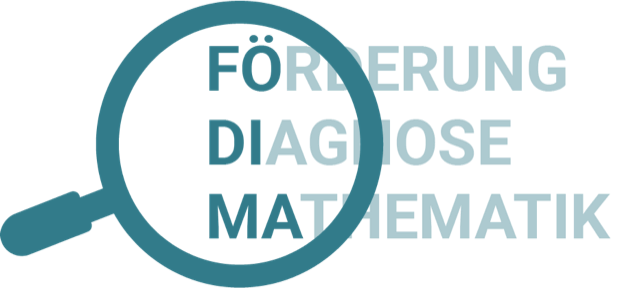 Name: 


Klasse:


Datum:
Schreibe die Ergebnisse auf.
4.
5.
6.
1.
2.
3.
[Speaker Notes: SOB A100 Schnelles Rechnen im Zahlenraum bis 20 (als Zusatz – keine entsprechende Aufgabe in Kartei ZR 100)
Schreibe die Ergebnisse auf.
7+3
17+3
10+8
 9+7
Das Doppelte von 8
 Die Hälfte von 12

Mündliche Aufgabe: Aufgaben aus dem Zahlenraum bis 20. Die Schüler:innen sollen nur die Ergebnisse notieren.]
Löse. Finde noch eine passende Aufgabe.
[Speaker Notes: SOB A100 Aufgaben ableiten
Löse. Finde noch eine passende Aufgabe.]
Löse die Aufgaben. Kreise die einfachen Aufgaben ein.
[Speaker Notes: SOB A100 Einfache Aufgaben
Löse die Aufgaben. Kreise die einfachen Aufgaben ein.]
Verdopple.
Halbiere.
[Speaker Notes: SOB A100 Verdoppeln und Halbieren
Verdopple.
Halbiere.]
Wie rechnest du? Schreibe oder zeichne.
Finde noch eine andere Möglichkeit, die Aufgabe zu lösen.
[Speaker Notes: SOB A100 Geschicktes Rechnen
Wie rechnest du? Schreibe oder zeichne.
Finde noch eine andere Möglichkeit die Aufgabe zu lösen.]
*Emma rechnet die Aufgabe 53 + 38 so:
+ 30
+ 8
91
53
83
Rechne wie Emma und zeichne am Rechenstrich ein.
[Speaker Notes: SOB A100 *Schrittweise rechnen
Rechne wie Emma und zeichne am Rechenstrich ein.]
*Kim rechnet die Aufgabe 34 + 25 so:
Rechne wie Kim.
[Speaker Notes: SOB A100 *Stellenweise rechnen
Rechne wie Kim.]
*Max rechnet die Aufgabe 37 + 19 so:
+ 20
- 1
57
37
56
Rechne wie Max und zeichne am Rechenstrich ein.
[Speaker Notes: SOB A100 *Hilfsaufgabe nutzen
Rechne wie Max und zeichne am Rechenstrich ein.]
*Schreibe Plusaufgaben, die du schon rechnen kannst. Löse die Aufgaben.
[Speaker Notes: SOB A100 *Weißes Blatt
Schreibe Plusaufgaben, die du schon rechnen kannst. Löse die Aufgaben.]